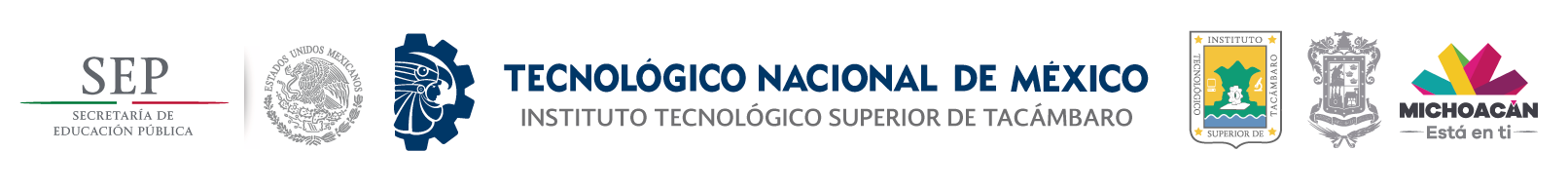 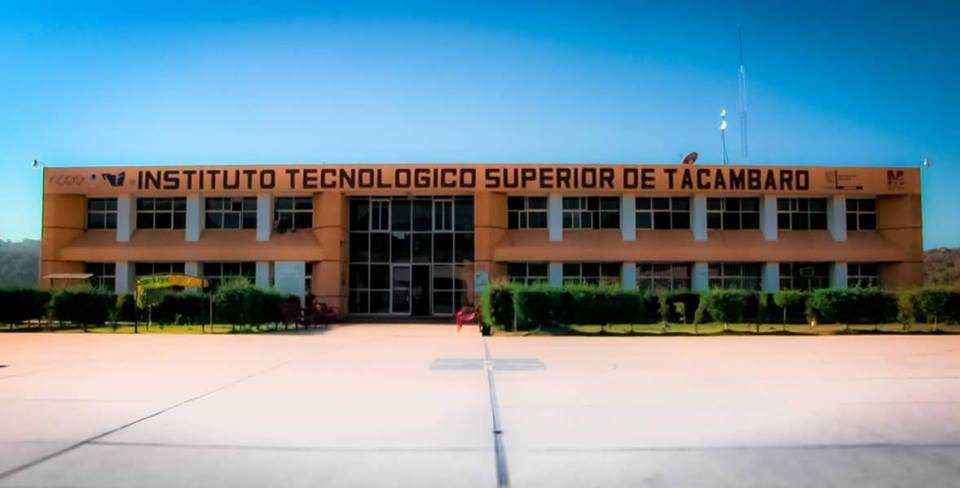 INGENIERÍA EN ADMINISTRACIÓN
UNIDAD 2: Determinantes Internos y Externos del Comportamiento del Consumidor tradicional
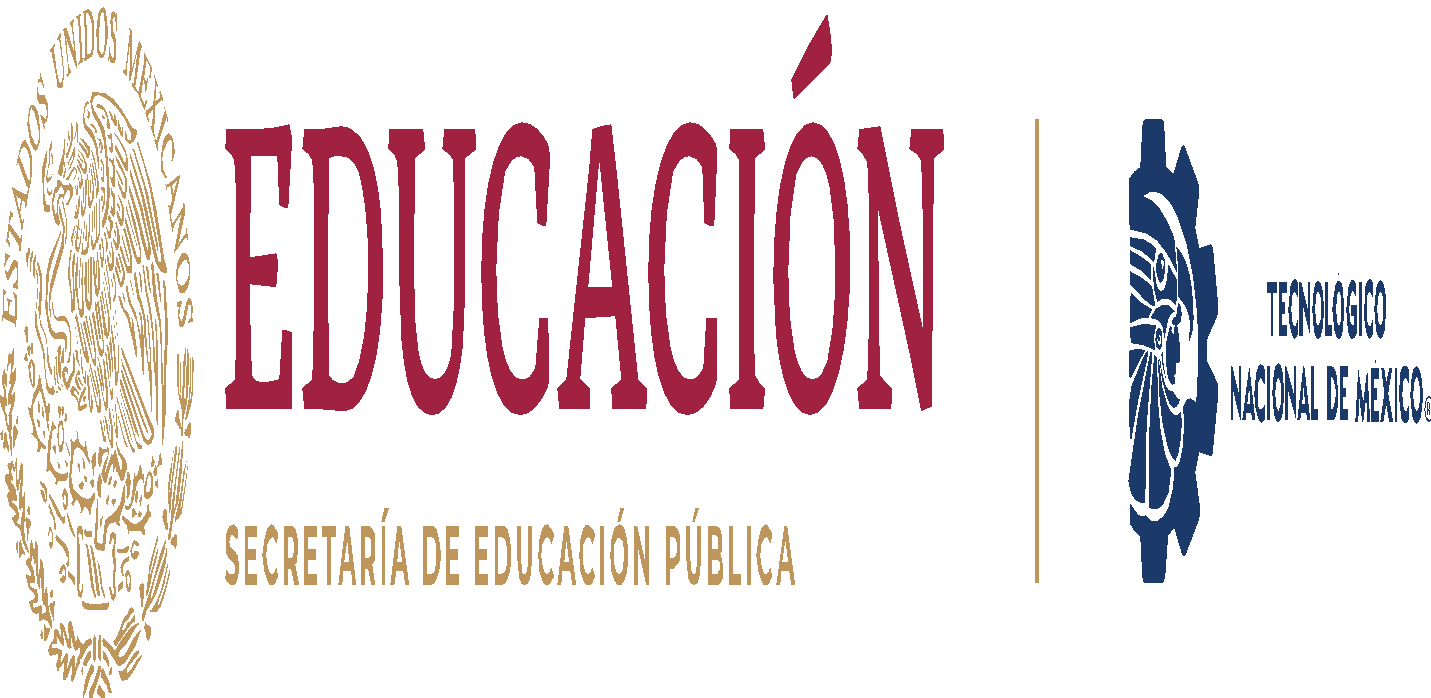 Noviembre 2024
Determinantes
El comportamiento del consumidor tradicional está influenciado por una serie de determinantes internos y externos que afectan las decisiones de compra de una persona. 
Estos determinantes pueden variar según la cultura, la demografía, la psicología y otros factores individuales y contextuales.
Determinantes Internos
1. Necesidades y deseos individuales.Las necesidades básicas y los deseos personales de una persona desempeñan un papel fundamental en su comportamiento de compra.
Necesidades de alimentación, vestimenta, refugio y seguridad son ejemplos de necesidades básicas que pueden influir en las decisiones de compra.
2. Actitudes y valores: Las creencias, valores y actitudes personales pueden influir en las preferencias de compra. Por ejemplo, una persona que valora la sostenibilidad puede estar dispuesta a pagar más por productos ecológicos.
…Internos
3. Personalidad y estilo de vida: La personalidad y el estilo de vida de una persona también pueden influir en su comportamiento de compra. Algunas personas pueden ser aventuradas y buscar productos nuevos y emocionantes, mientras que otras pueden ser más conservadoras y preferir lo tradicional.
4. Percepciones y aprendizaje: La forma en que una persona percibe un producto o una marca y lo que ha aprendido sobre ellos a lo largo del tiempo pueden influir en su comportamiento de compra. Las experiencias pasadas y la información disponible desempeñan un papel importante en este aspecto.
Determinantes Externos
1. Cultura y subcultura: La cultura en la que una persona ha crecido y las subculturas a las que pertenece pueden influir en sus preferencias y elecciones de compra. Las diferencias culturales pueden dar lugar a preferencias distintas en cuanto a alimentos, moda, música, etc.
2. Grupos de referencia: Los grupos sociales, como la familia, los amigos y colegas, pueden ejercer una fuerte influencia en el comportamiento del consumidor. Las opiniones y recomendaciones de estos grupos pueden influir en las decisiones de compra.
3. Factores económicos: El nivel de ingresos, la disponibilidad de crédito y el estado económico general de una persona pueden afectar sus decisiones de compra. Las personas con ingresos más altos pueden permitirse productos de lujo, mientras que las que tienen ingresos más bajos pueden centrarse en productos más económicos.
Determinantes Externos
4. Factores sociales y demográficos: Factores como la edad, el género, la educación y la ocupación también influyen en el comportamiento del consumidor. Por ejemplo, las necesidades y preferencias de una persona joven pueden diferir significativamente de las de una persona mayor.
5. Influencia de marketing y publicidad: Las estrategias de marketing y publicidad, incluidos los anuncios en medios de comunicación, las promociones, los descuentos y la presencia en las redes sociales, pueden influir en las decisiones de compra de los consumidores.
6. Factores situacionales: Las circunstancias específicas en las que se encuentra una persona en un momento dado, como la urgencia de la necesidad, la disponibilidad del producto o la ubicación geográfica, también pueden influir en sus decisiones de compra
Estos determinantes pueden variar de una persona a otra y de una situación a otra, lo que hace que el estudio del comportamiento del consumidor sea un campo complejo y dinámico.
De acuerdo a las diapositivas presentadas, clasifícalas de acuerdo a los subtemas de: (justifica esa clasificación)
2.1 Motivación
2.2 Percepción
2.3 Características demográficas
2.4 Actitudes